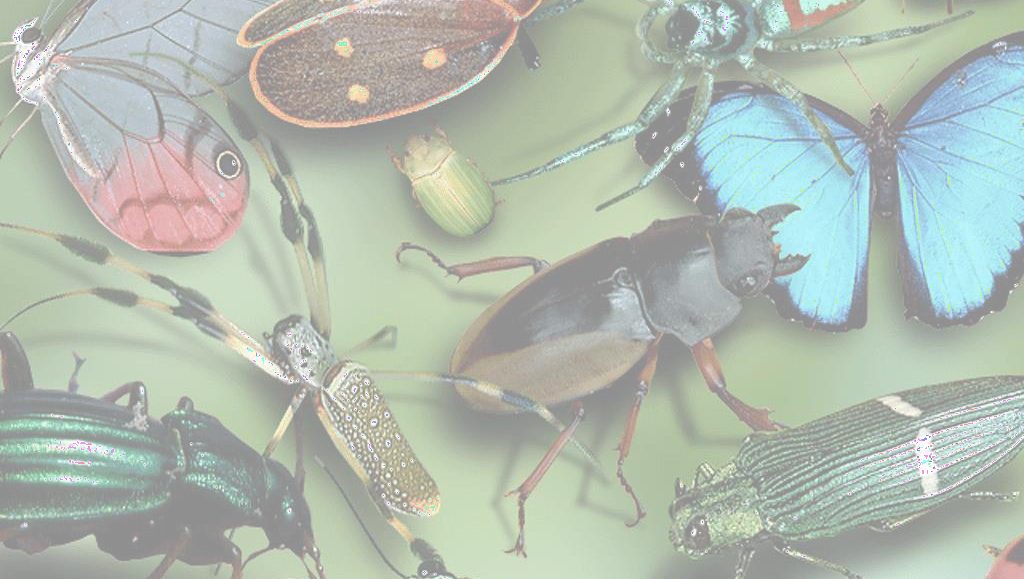 ARTRÓPODES    CAP 9
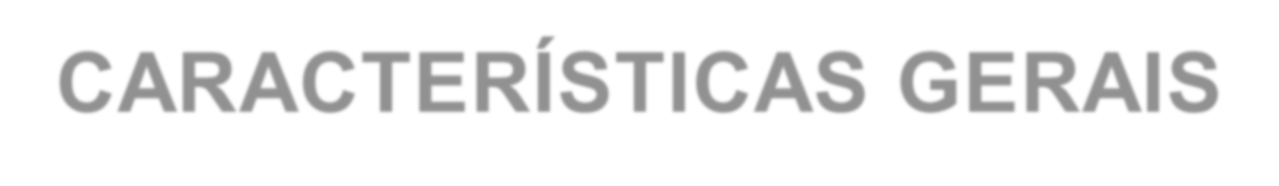 CARACTERÍSTICAS GERAIS
Do grego athros = articulação +
podos = patas;
Patas articuladas;
Corpo segmentado;
Corpo revestido por exoesqueleto  de quitina;
Filo mais diversificado do planeta –  1 milhão de espécies catalogadas,  900 mil insetos.
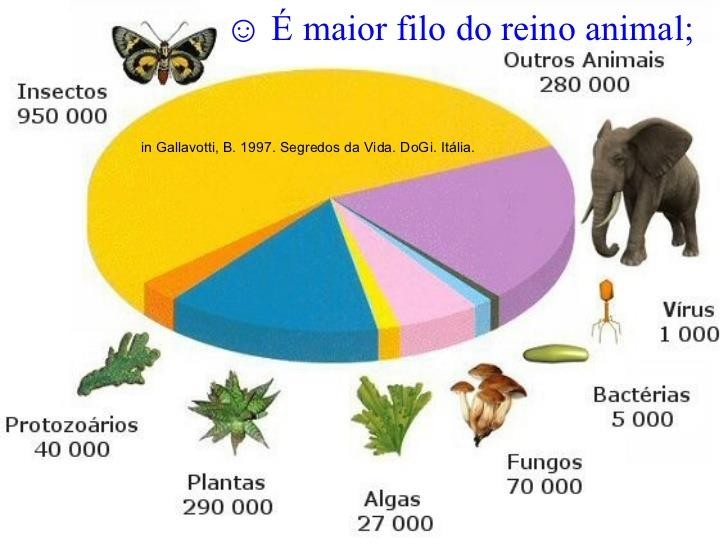 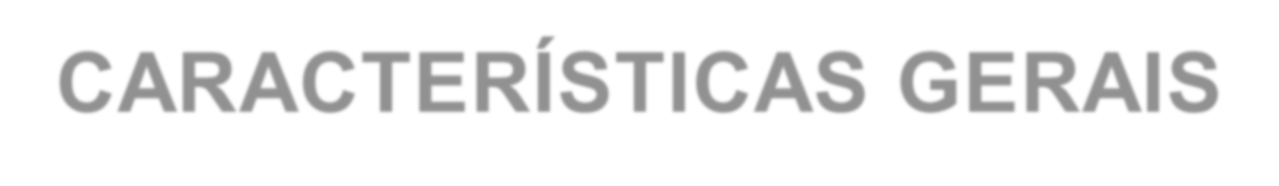 CARACTERÍSTICAS GERAIS
SUCESSO DA “ESTRATÉGIA ARTRÓPODE”
Exoesqueleto
Protege o corpo do animal
Armadura articulada
Movimentação eficiente
Respiração aérea
Capacidade de voar (insetos)
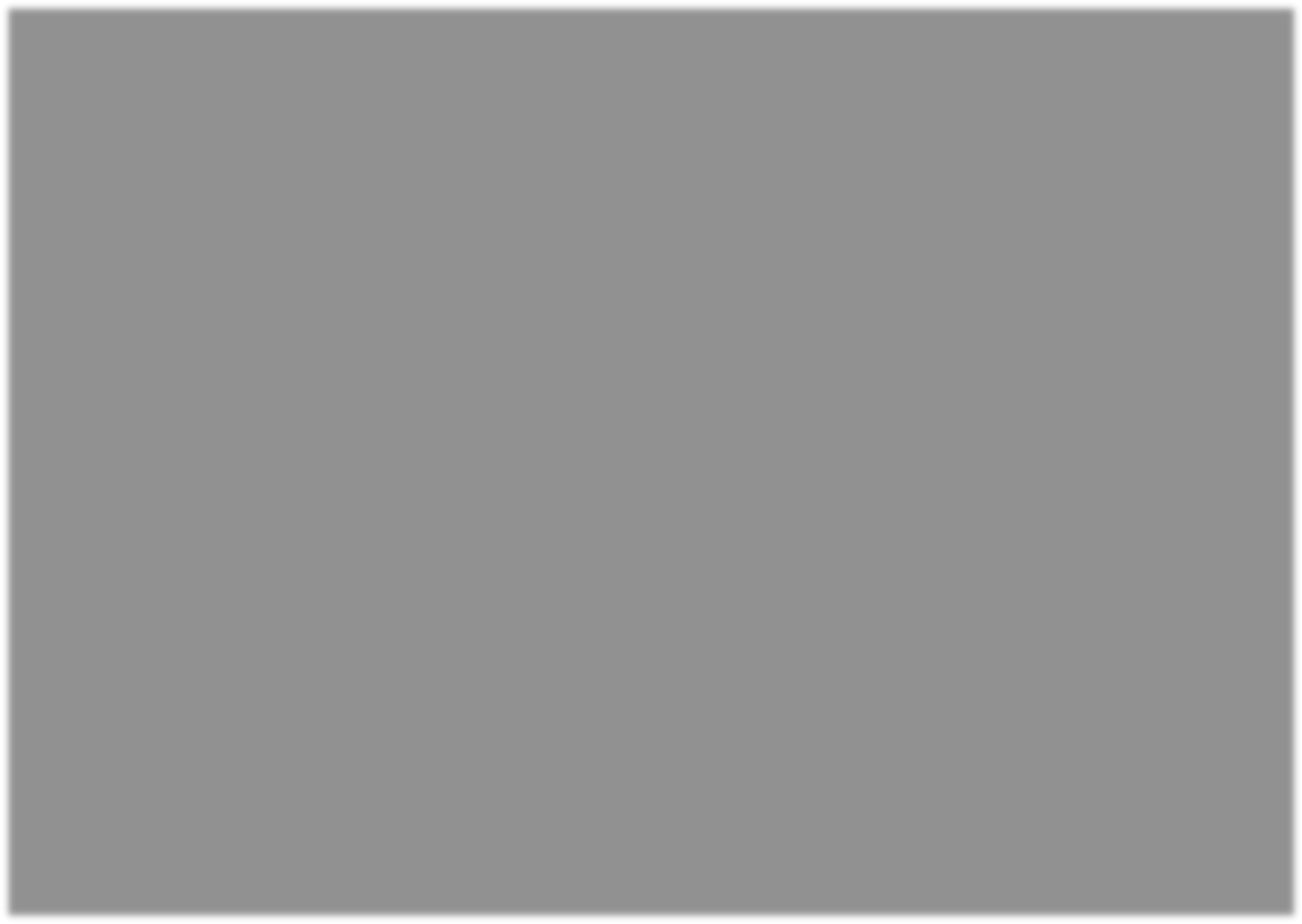 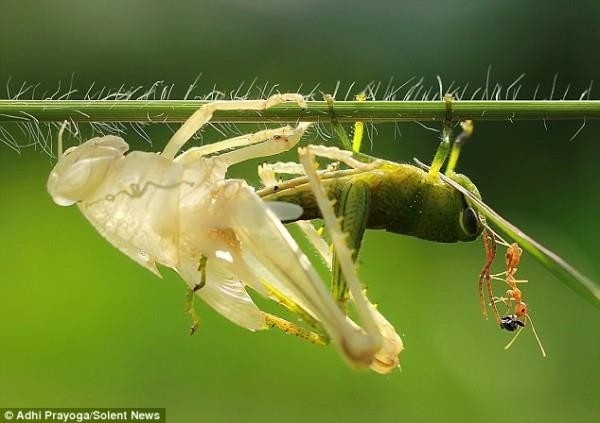 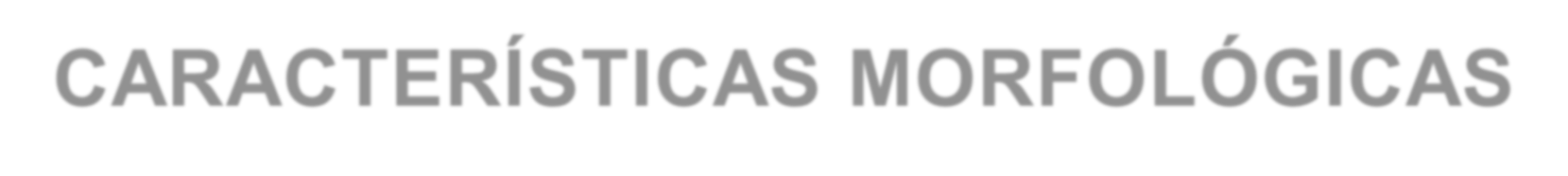 CARACTERÍSTICAS MORFOLÓGICAS
ORGANIZAÇÃO CORPORAL BÁSICA
Simetria bilateral
Sistema digestório completo
Corpo segmentado (metameria)
Cabeça, tórax, abdome (insetos)
Cefalotórax e abdome (crustáceos)
Sistema muscular bem desenvolvido
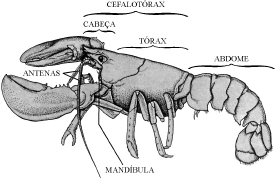 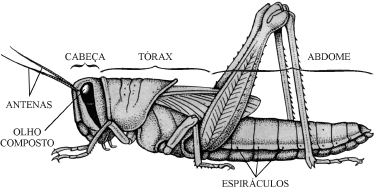 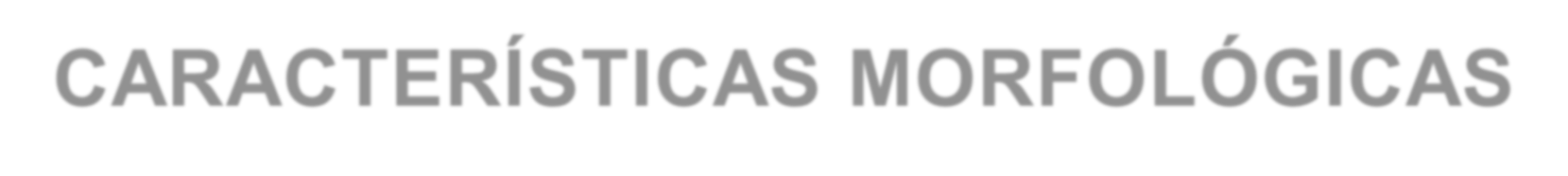 CARACTERÍSTICAS MORFOLÓGICAS
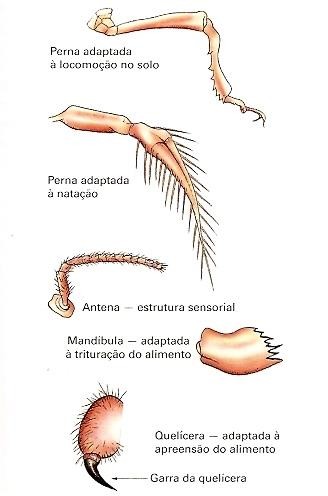 APÊNDICES ARTICULADOS
Andar,	nadar,	obter	alimento,	perceber	estímulos	químicos	ou  mecânico, copular, etc.
Apêndices da cabeça adaptaram-se:
Alimentação (mandíbulas, maxilas, quelíceras)
Funções sensoriais (antenas)
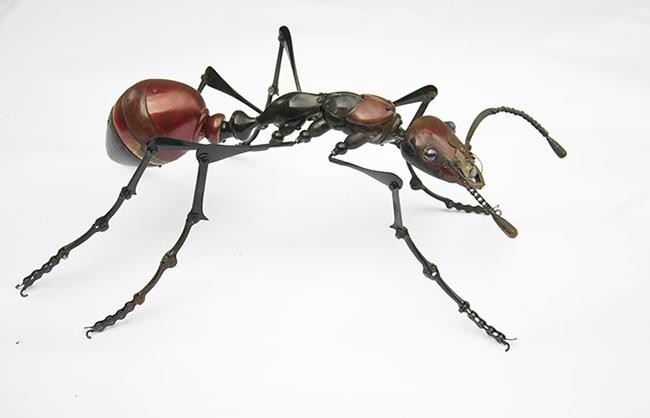 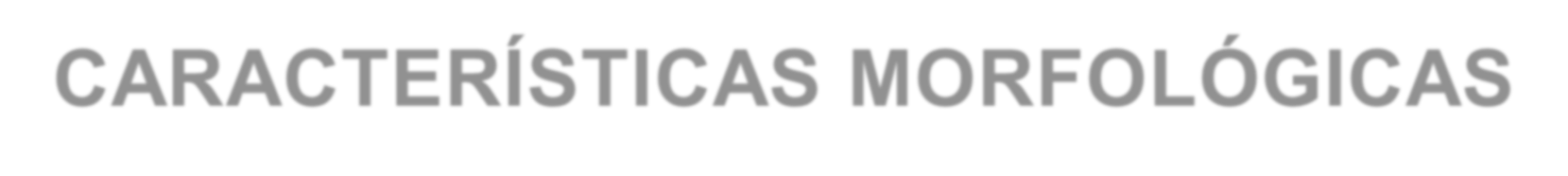 CARACTERÍSTICAS MORFOLÓGICAS
EXOESQUELETO, MUDA E CRESCIMENTO CORPORAL
Exoesqueleto – quitina
Sustentação e proteção do corpo
Base para inserção da musculatura
Impede a desidratação (terrestres)
Impede o crescimento corporal
Muda ou ecdise (várias vezes ao longo da vida do animal)
Novo exoesqueleto flexível – crescimento
Em poucas horas endurece – para de crescer
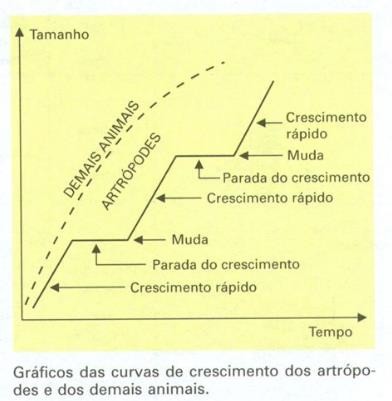 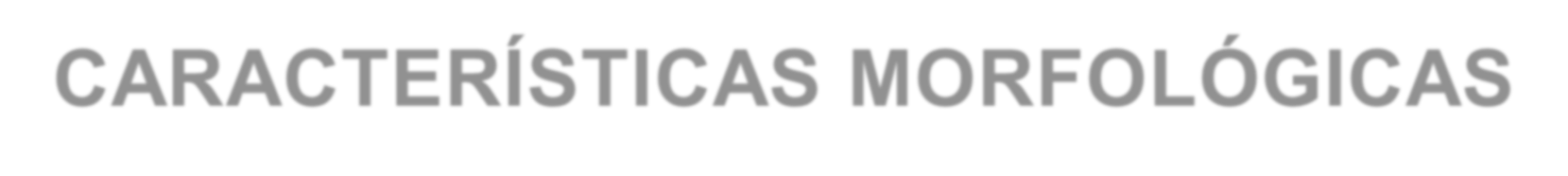 CARACTERÍSTICAS MORFOLÓGICAS
AS ASAS DOS INSETOS
Insetos são únicos invertebrados capazes de voar
Movimentam-se pela atuação conjunta do exoesqueleto e dos músculos de voo
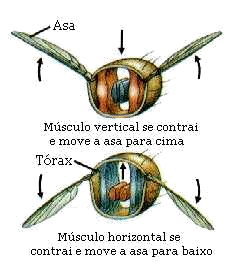 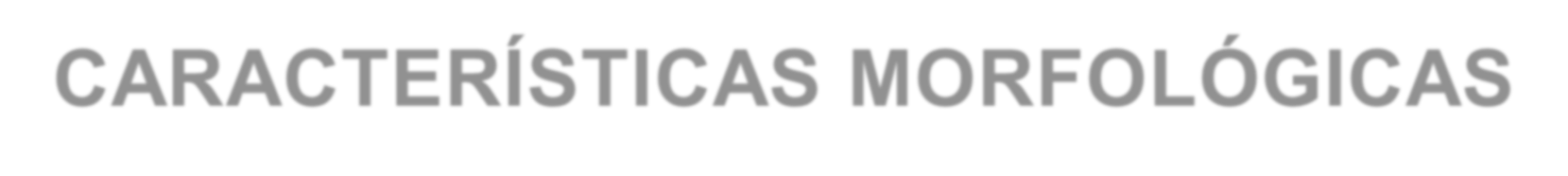 CARACTERÍSTICAS MORFOLÓGICAS
DIGESTÃO
Sistema digestório completo;
Digestão extracelular;
Nutrientes	absorvidos	da	cavidade	intestinal  atingem	o		sistema	circulatório	que		distribui
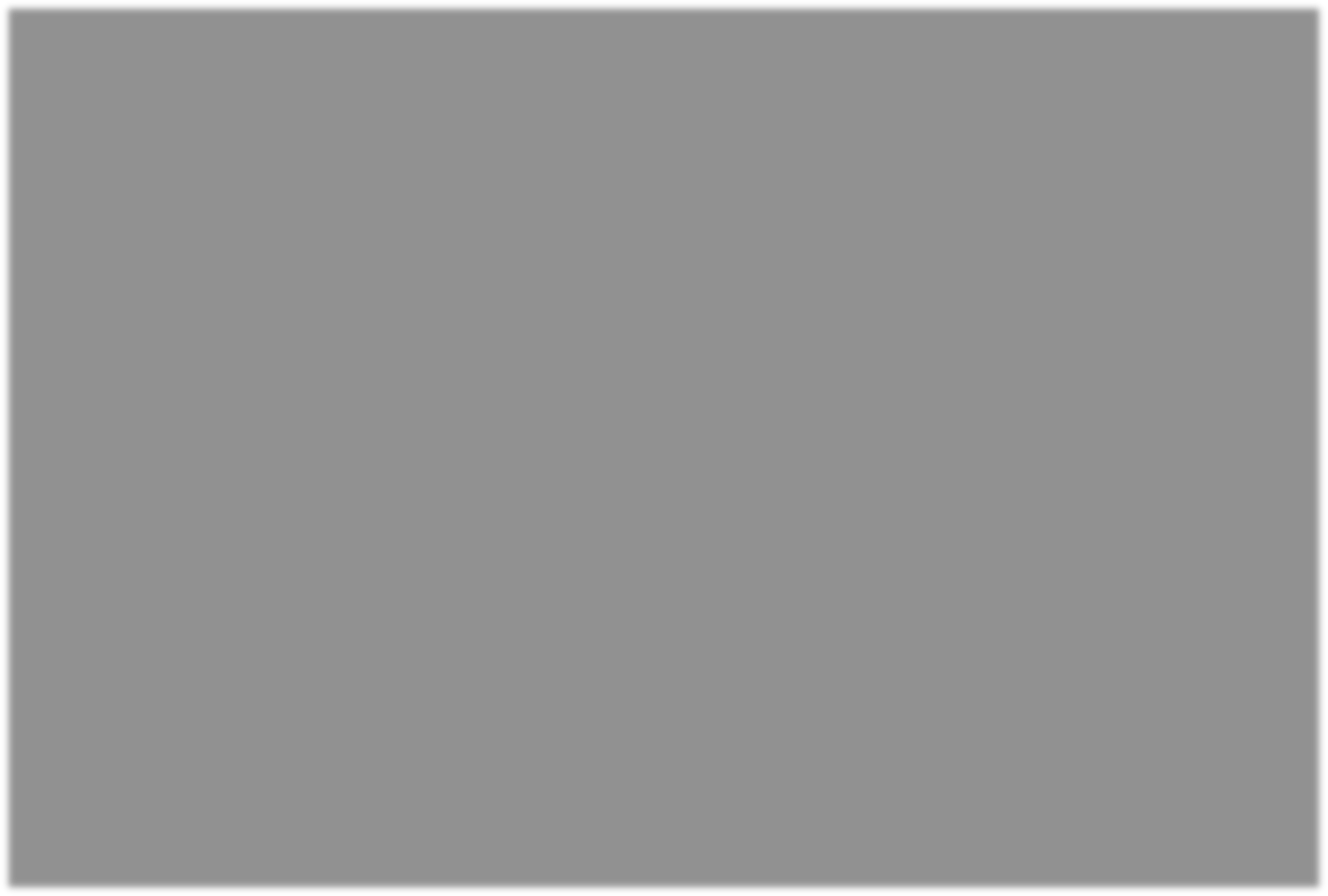 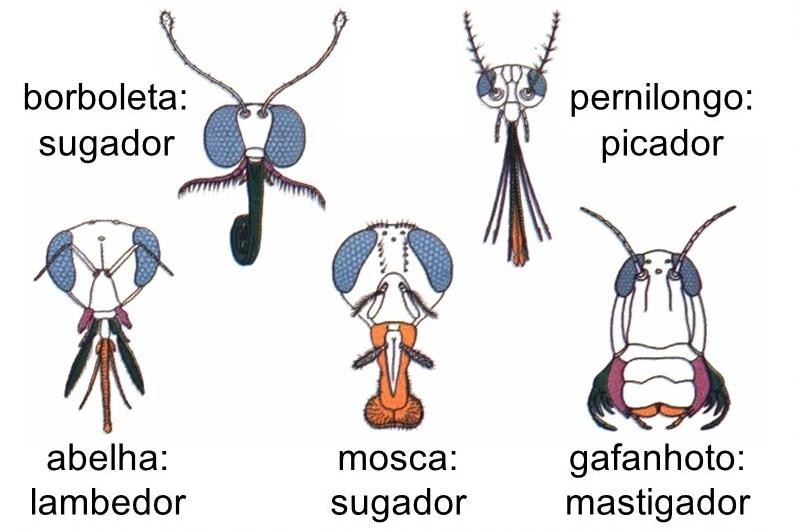 para o corpo;
Restos	não
ânus;
digeridos	são	eliminados	pelo
Existem	espécies	herbívoras,	carnívoras	e
parasitas;
A  boca	dos	artrópodes	situa-se	em	posição
ventral,	com	apêndices	que	auxiliam	na  alimentação.
CARACTERÍSTICAS MORFOLÓGICAS
Crustáceos
- Olhos compostos
SISTEMA NERVOSO E SENSORIAL
Há	estruturas	sensoriais
especializadas
Captação dos sentidos e estímulos
mecânicos (tato)
Químico (olfato, paladar)
Sonoros (audição)
Luminosos (visão)
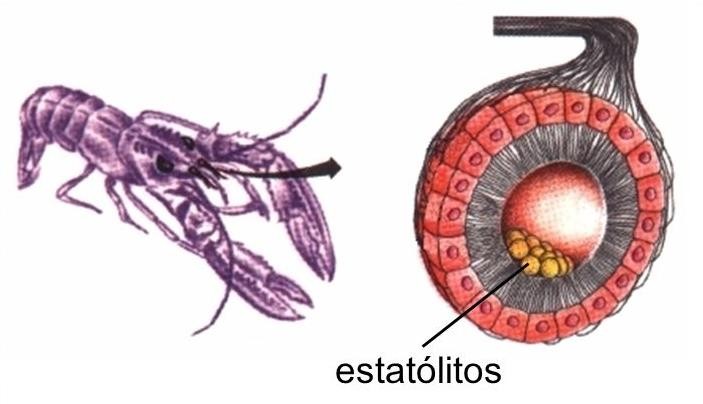 - Estatocisto – órgão do equilíbrio
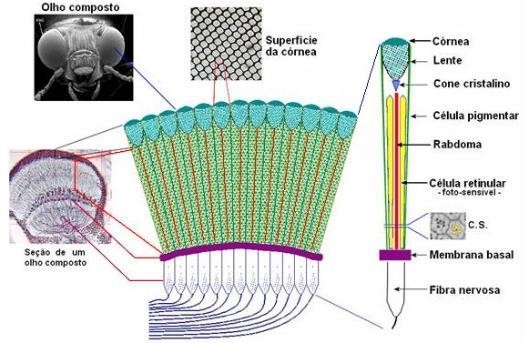 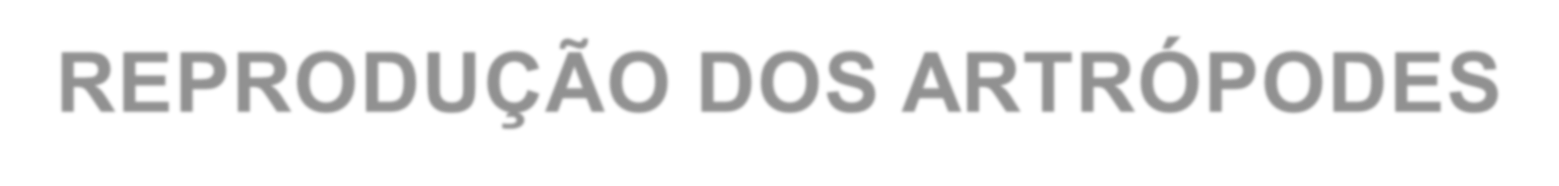 REPRODUÇÃO DOS ARTRÓPODES
Sexuada
Maioria unissexuados
Dimorfismo sexual frequente
Fecundação interna, com apêndices modificados funcionando como órgãos copuladores
Desenvolvimento direto e indireto
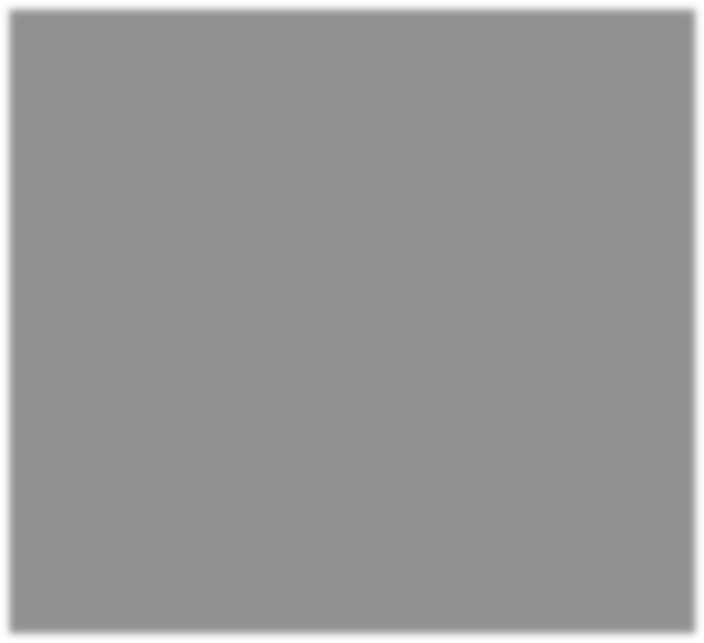 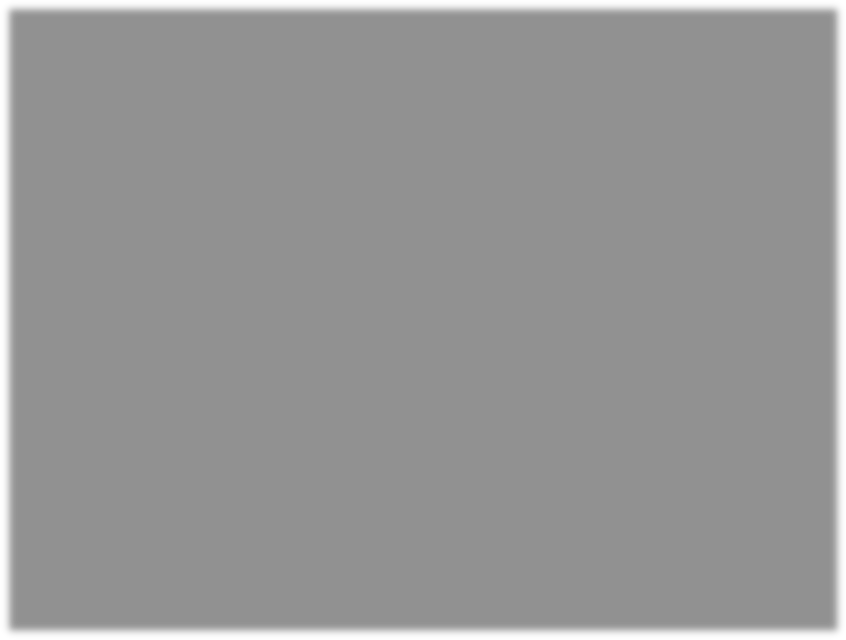 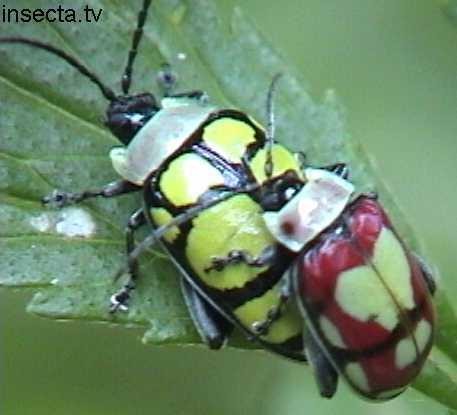 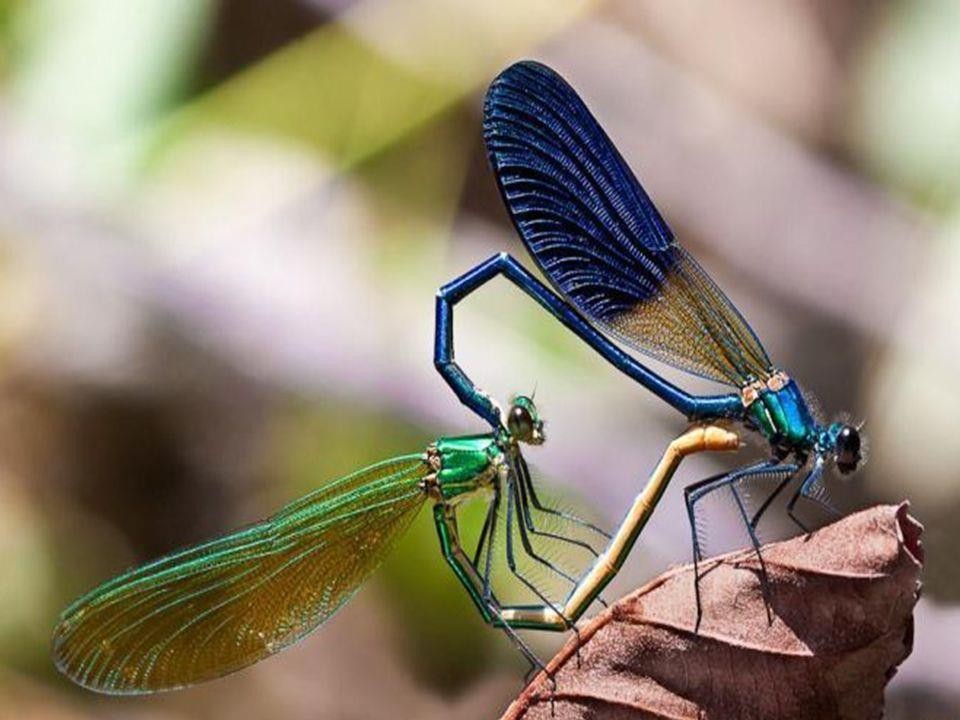 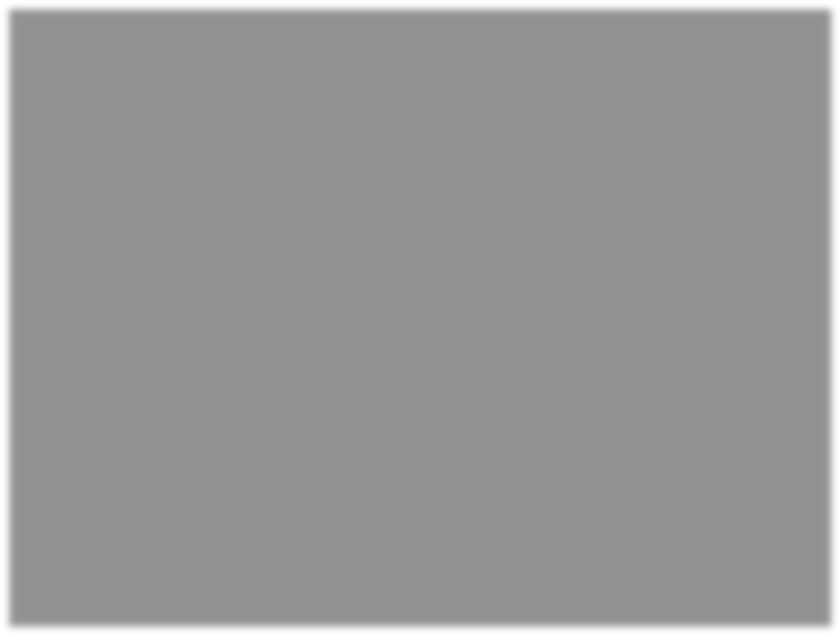 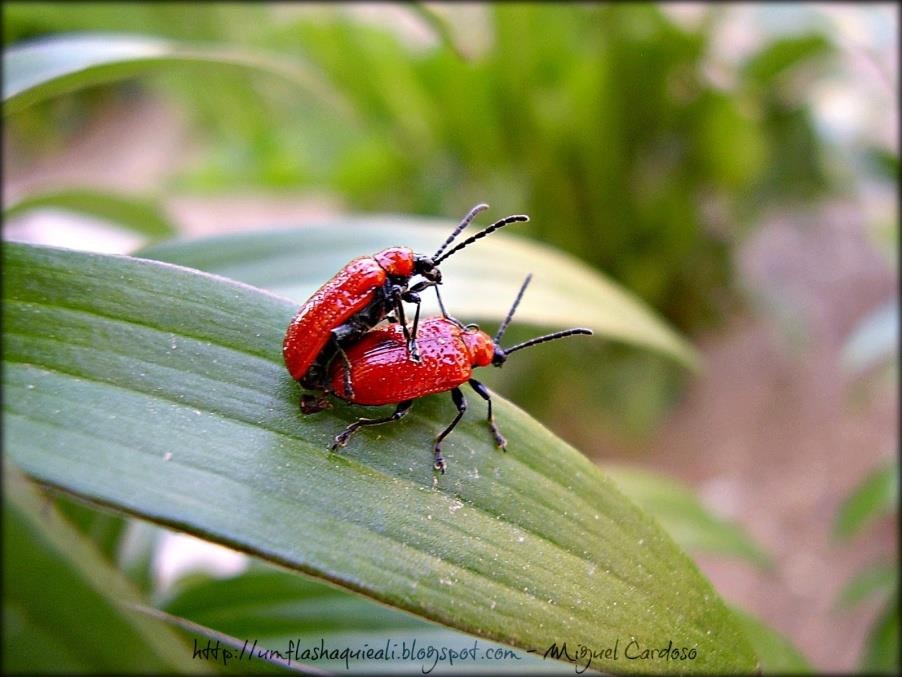 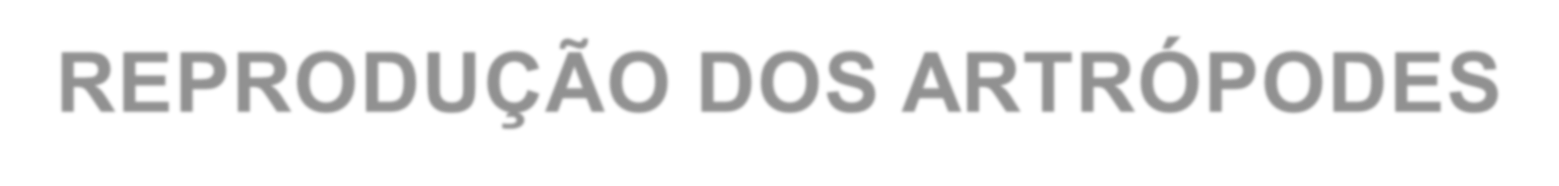 REPRODUÇÃO DOS ARTRÓPODES
METAMORFOSE
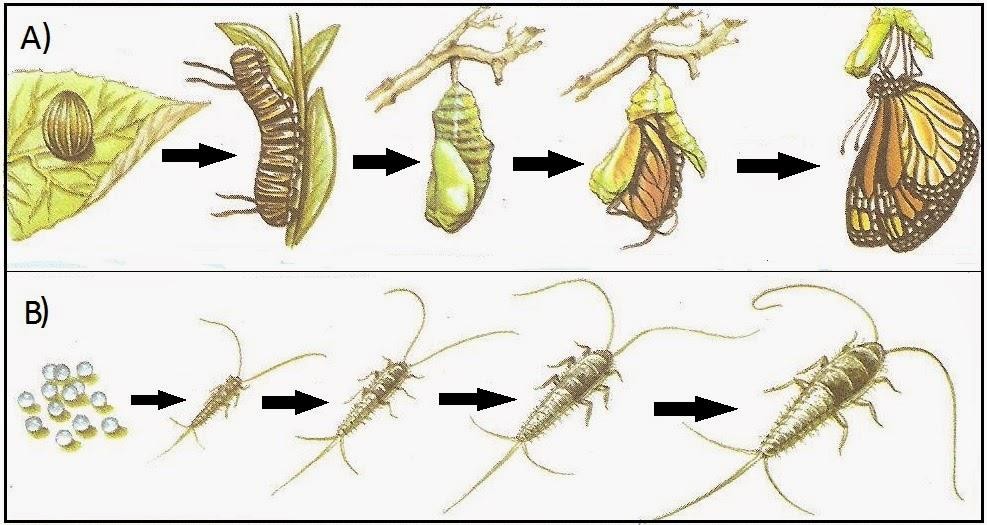 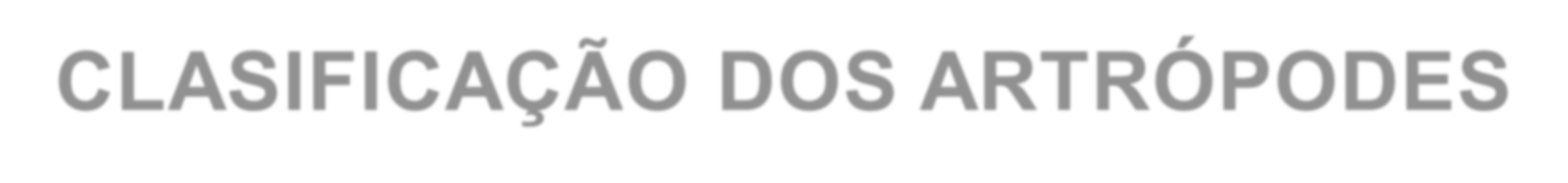 CLASIFICAÇÃO DOS ARTRÓPODES
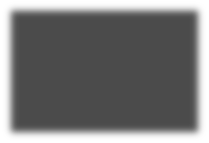 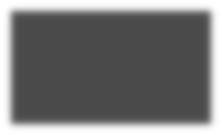 Insetos
Crustáceos
Aracnídeos
Quilópodes e diplópodes
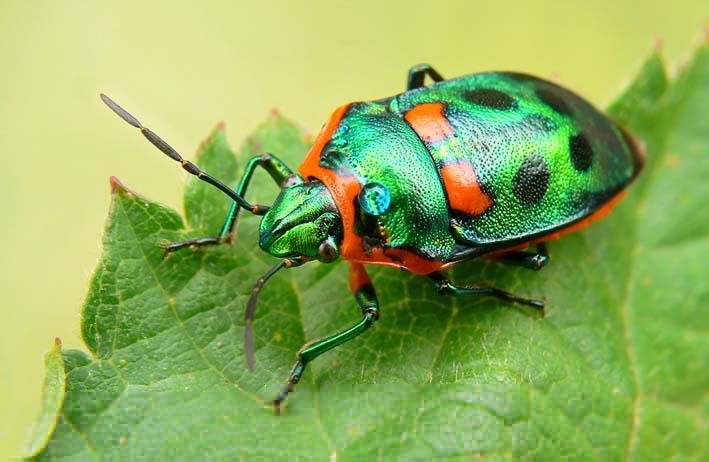 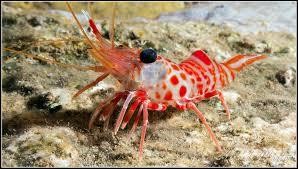 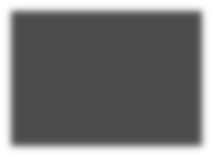 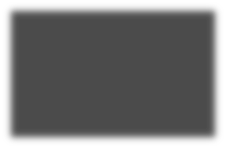 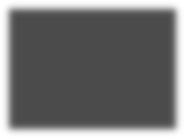 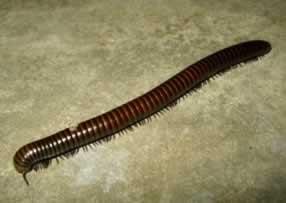 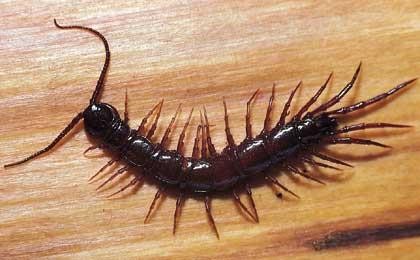 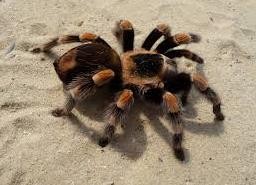 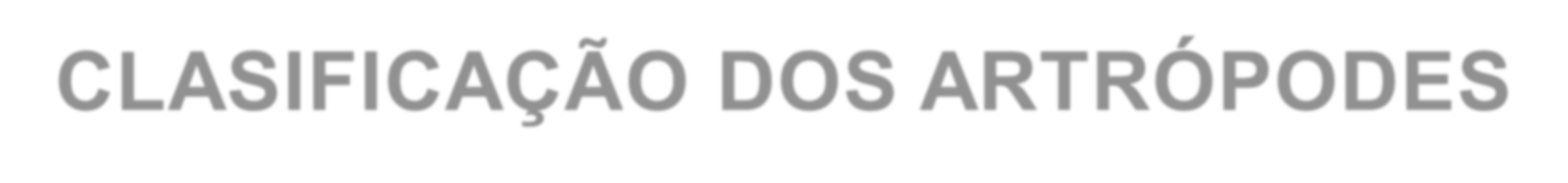 CLASIFICAÇÃO DOS ARTRÓPODES
INSETOS
É a classe mais diversificada do planeta
Representantes: moscas, gafanhotos, baratas, traças, formigas...
Corpo dividido em cabeça, tórax e abdome
Apresentam:
Três pares de pernas toráxicas (hexápodes)
Um par de antenas
Dois pares de asas (maioria)
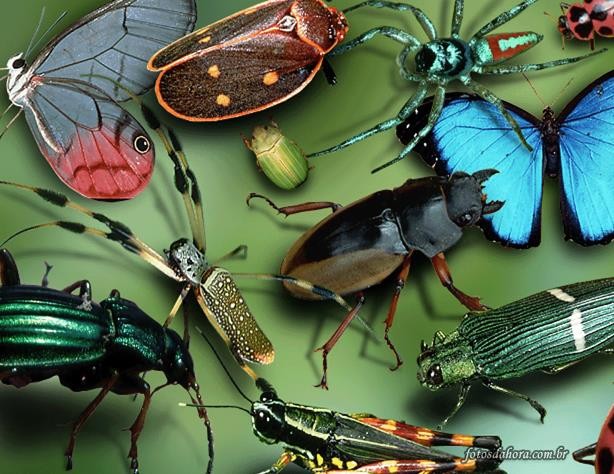 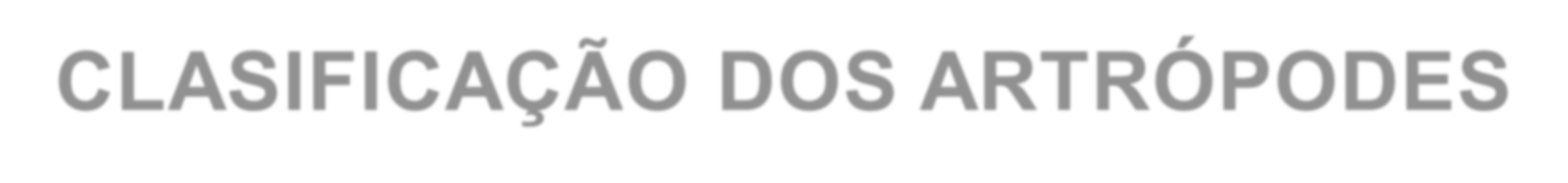 CLASIFICAÇÃO DOS ARTRÓPODES
INSETOS – HABITAT E HÁBITOS
Adaptados a ambientes de terra firme
Diversas espécies vivem em regiões desérticas
Algumas larvas e adultos vivem em água doce
Não são abundantes no mar
São os únicos invertebrados capazes de voar
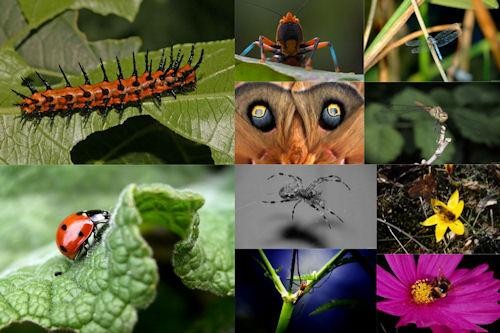 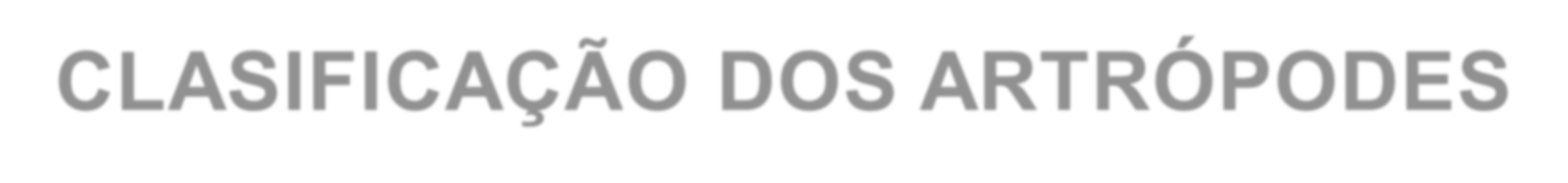 CLASIFICAÇÃO DOS ARTRÓPODES
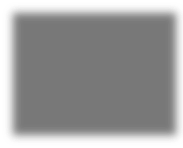 INSETOS – IMPORTÂNCIA ECOLÓGICA E ECONÔMICA
Elementos fundamentais nas cadeias alimentares
Fonte de alimento para pássaros, mamíferos, anfíbios, répteis e peixes
As larvas de alguns insetos, contribuem para a reciclagem de nutrientes
Causam prejuízos à pecuária e à lavoura
Transmitem doenças para seres humanos e animais
Abelhas, vespas e besouros são importantes agentes polinizadores
Abelhas produzem mel
Bicho-da-seda – indústria têxtil
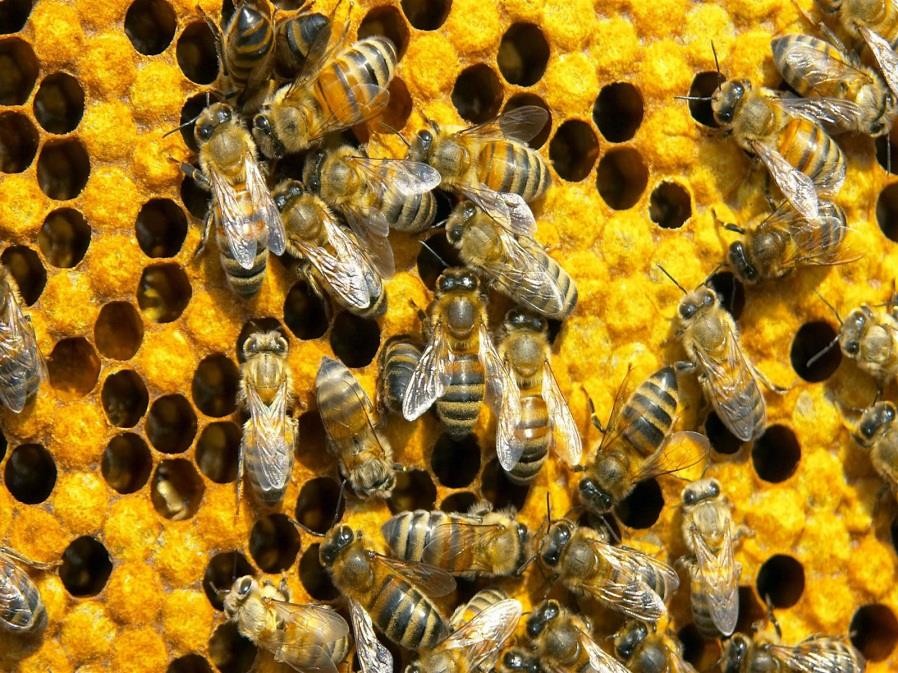 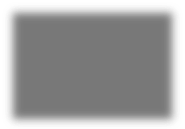 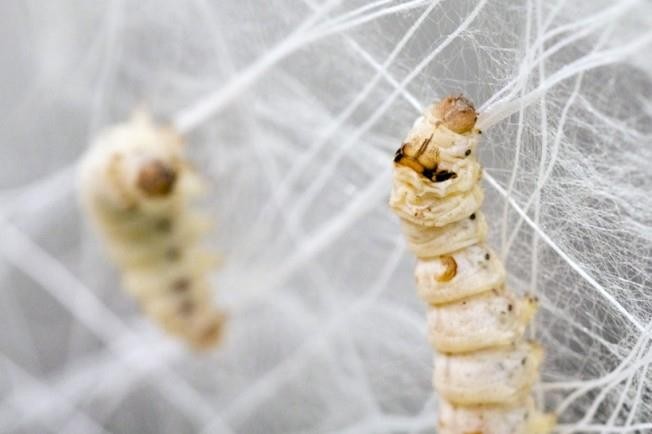 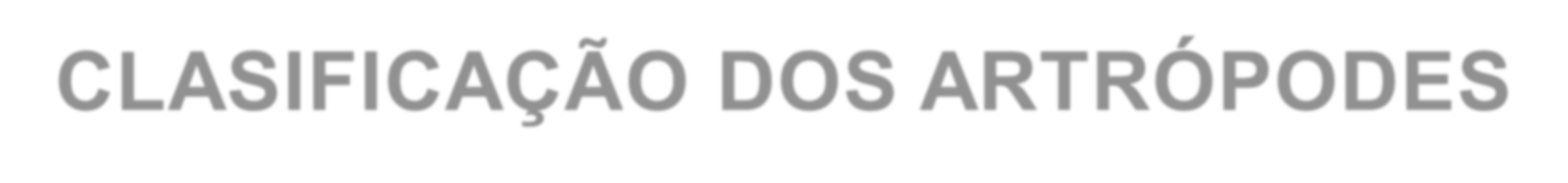 CLASIFICAÇÃO DOS ARTRÓPODES
GAFANHOTO COMO EXEMPLO DE INSETO
Cabeça formada da fusão de seis metâmeros
Nela localizam-se:
Um par de antenas
Um par de olhos compostos
Três ocelos
Na	parte	inferior	da	cabeça	localizam-se	peças
bucais (mandíbulas, maxilas e etc.)
Tórax formado por 3 metâmeros, com um par de
asas cada
Abdome composto de 11 metâmeros
Os últimos metâmeros são adaptados a reprodução
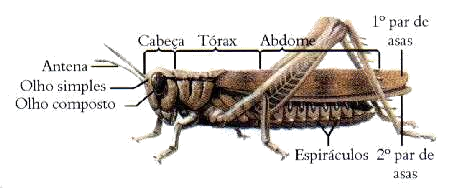 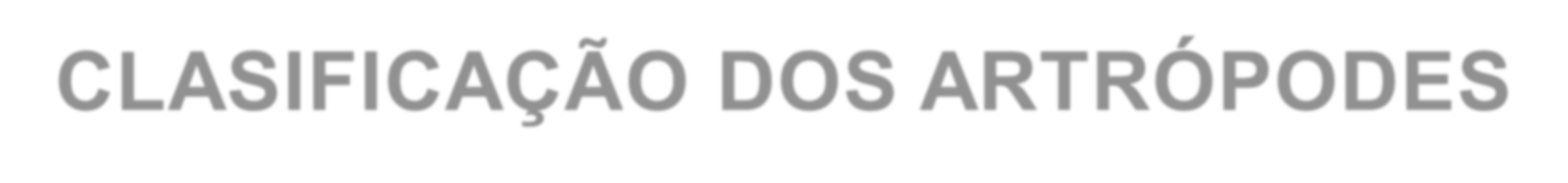 CLASIFICAÇÃO DOS ARTRÓPODES
SUBFILO DOS CRUSTÁCEOS – HABITAT E HÁBITOS
Vivem em ambientes aquáticos, marinhos ou água doce
Tatuzinho-de-jardim (terrestre)
Espécies sésseis (cracas) e de vida livre
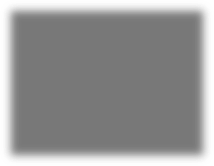 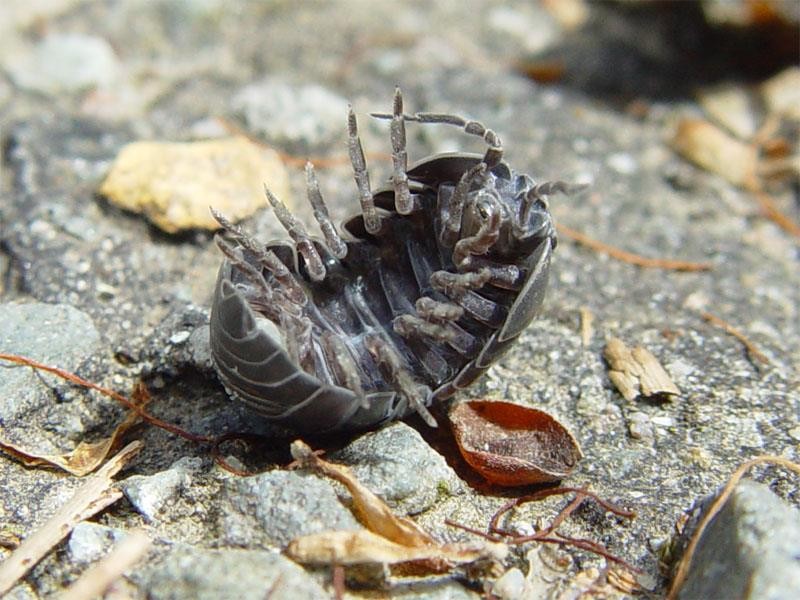 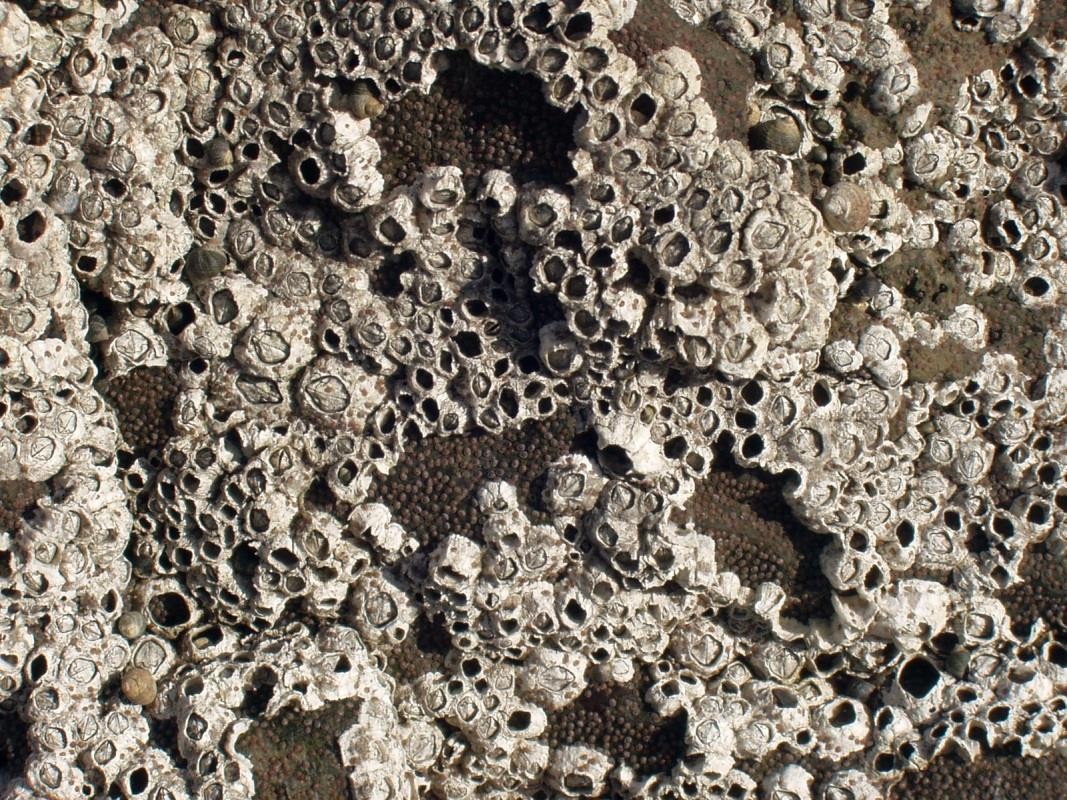 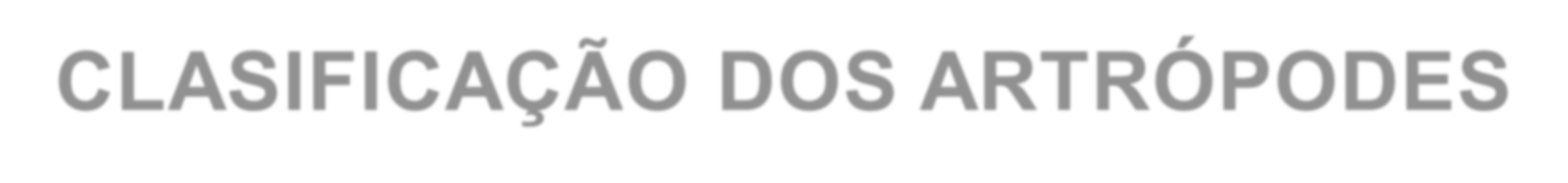 CLASIFICAÇÃO DOS ARTRÓPODES
SUBFILO DOS CRUSTÁCEOS – IMPORTÂNCIA DOSCRUSTÁCEOS
Desempenham importante papel na cadeia alimentar
Camarões, lagostas, siris e caranguejos são largamente empregados na culinária.
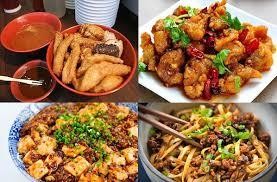 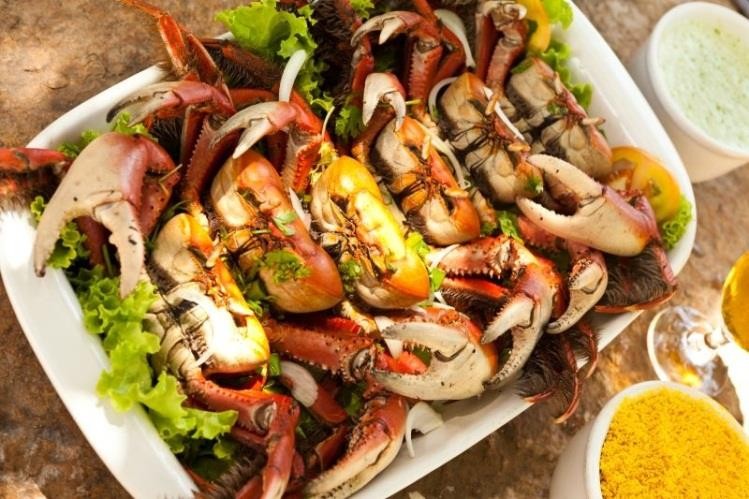 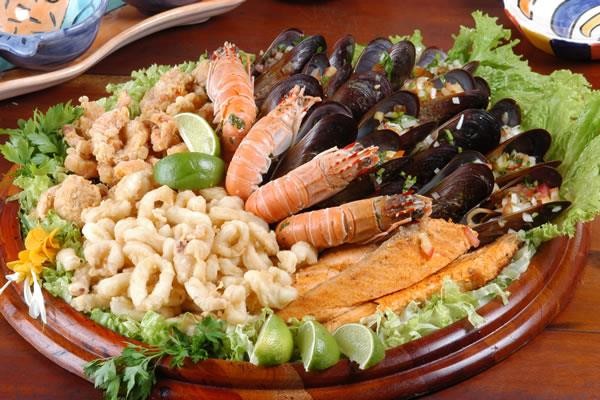 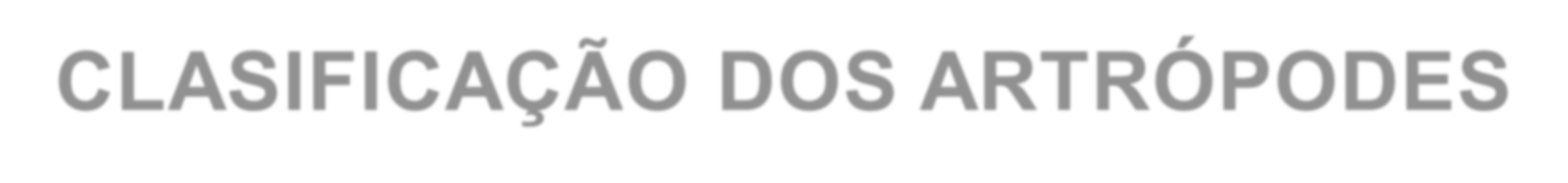 CLASIFICAÇÃO DOS ARTRÓPODES
CAMARÃO COMO EXEMPLO DE CRUSTÁCEO
Corpo dividido em cefalotórax e abdome
Cabeça resulta da diferenciação de seis metâmeros
Apresentam:
Dois pares de antenas com função de equilíbrio
Um par de mandíbulas para mastigação e trituração de alimentos
Um par de maxilas que que manipulam o alimento e encaminham
para a boca
Abdomem formado por seis metâmeros
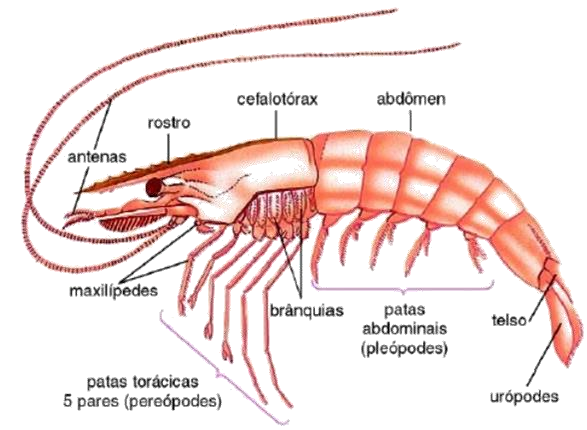 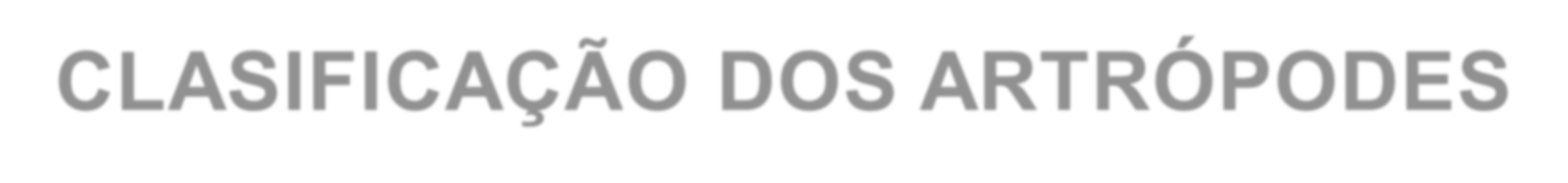 CLASIFICAÇÃO DOS ARTRÓPODES
ARACNÍDEOS – HABITAT E HÁBITOS
Adaptados a terra firme
Produzem peçonhas poderosas (escorpiões e aranhas)
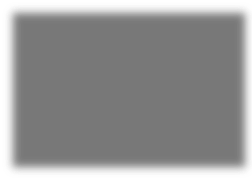 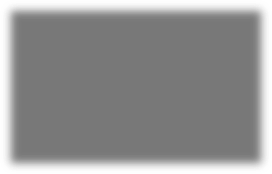 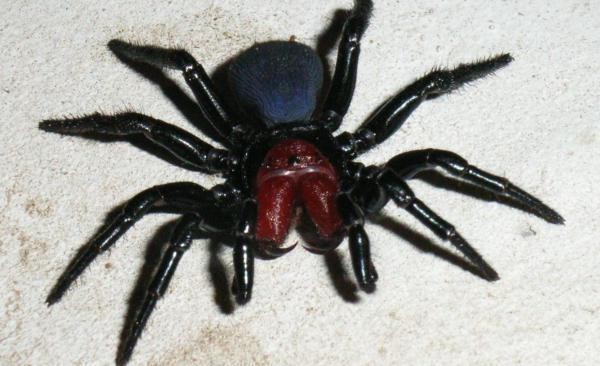 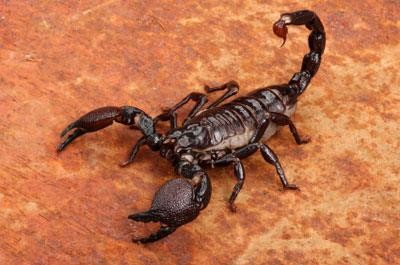 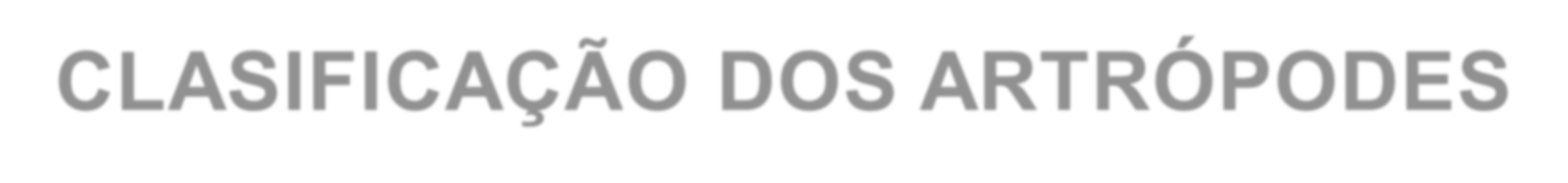 CLASIFICAÇÃO DOS ARTRÓPODES
ARANHA	COMO	EXEMPLO	DE  QUELICERADO
Corpo	dividido	em	cefalotórax	e
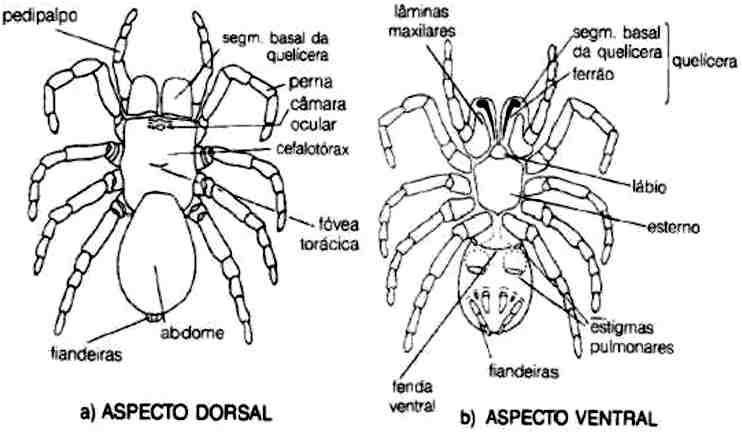 abdome
Quatro pares de pernas
Apêndices
anteriores
especializados	em	manipular	os
alimentos (pedipalpos)
Terrestres
Representantes:
escorpiões,
aranhas, carrapatos, ácaros.
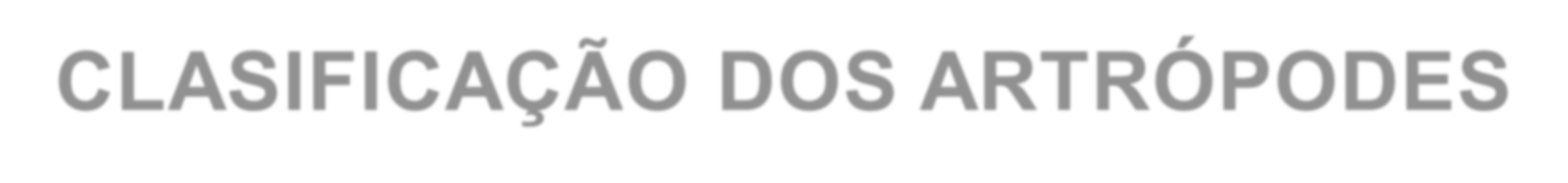 CLASIFICAÇÃO DOS ARTRÓPODES
QUILÓPODES
Conhecidos como lacraias ou centopéias, os quilópodes são animais terrestres agressivos. Seu veneno é
muito doloroso.
Têm corpo longo, cilíndrico e numeroso em anéis, nos  quais se prendem as patas articuladas (um par para cada segmento).
A divisão do corpo é simples, compreendendo apenas a cabeça e o tronco.
Além do par de antenas, a cabeça é dotada de peças bucais adaptada para a inoculação de peçonha e um  par de olhos simples.
Carnívoros, alimentam-se de insetos diversos.
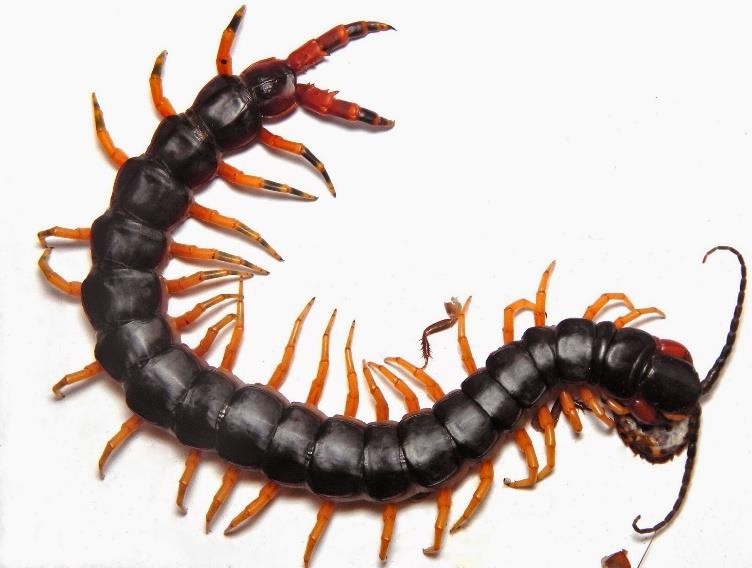 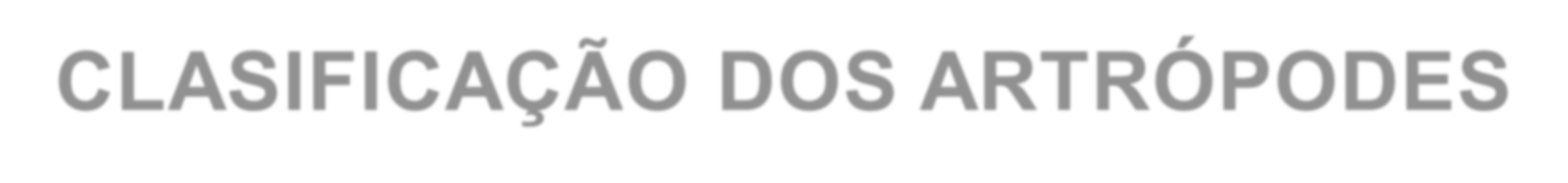 CLASIFICAÇÃO DOS ARTRÓPODES
DIPLÓPODES
Conhecidos como gongolôs, embuás ou piolhos-de-cobra, são artrópodes terrestres.
O corpo dividido em cabeça, um pequeno tórax e um abdome longo.
Além de um par de antenas, a cabeça é dotada de peças bucais e dois ocelos.
Possuem dois pares de patas em cada anel.
Organismos dióicos.
São todos inofensivos, já que não possuem glândulas secretoras de peçonha.
Vivem em buracos no solo. Enroscam-se quando agredidos.
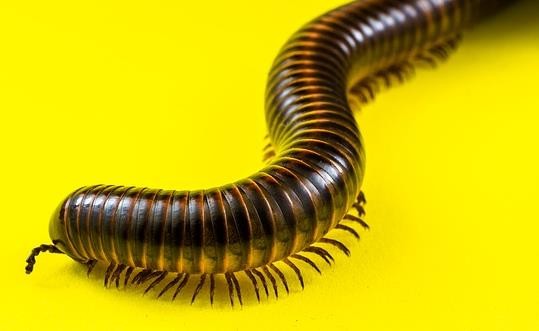 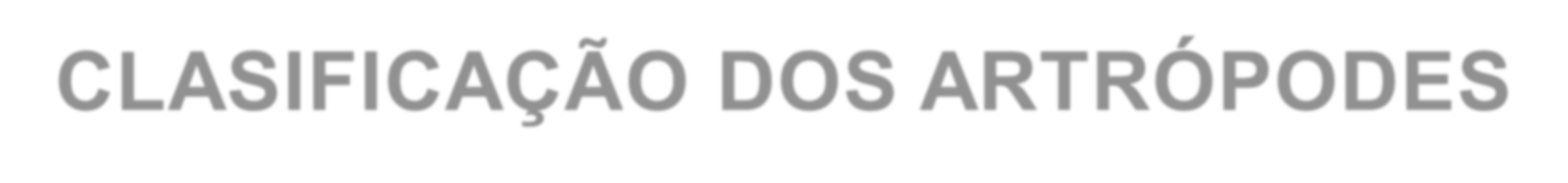 CLASIFICAÇÃO DOS ARTRÓPODES
DIFERENÇAS ENTRE QUILÓPODES E DIPLÓPODES
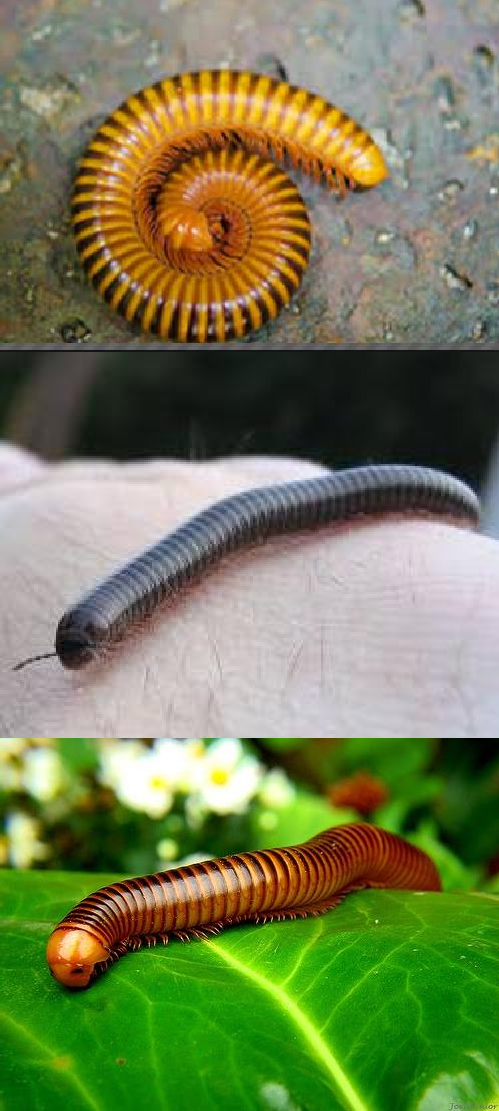 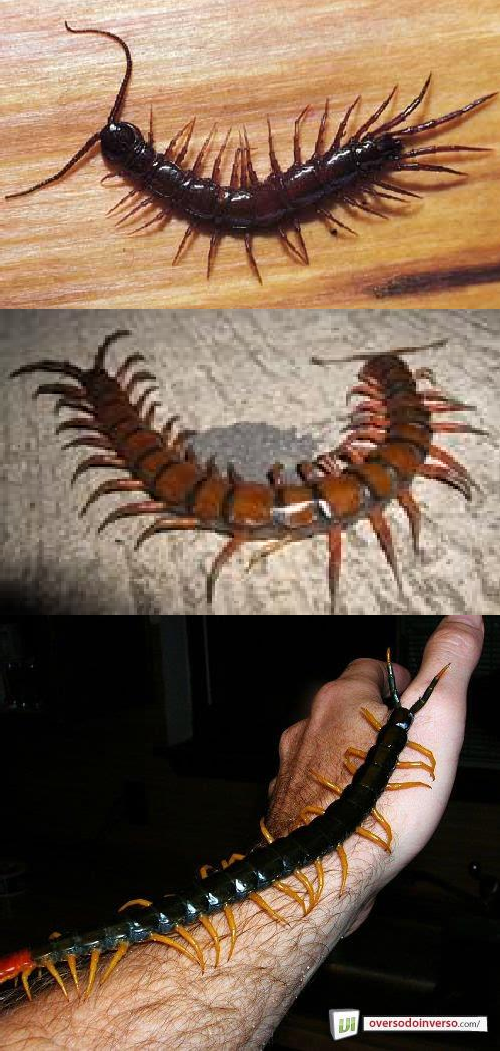 Quilópodes
Apresentam	movimentos  rápidos;
São carnívoros;
Têm	um	par	de	antenas  longas;
Produzem veneno;
Dotados de patas longas;
Incapazes de enrolar-se;
Corpo mais achatado;
Menor	número	de  segmentos.
Diplópodes
Apresentam	movimentos  lentos;
São herbívoros;
Têm	um	par	de	antenas  curtas;
Não produzem veneno;
Dotados de patas curtas;
Capazes de enrolar-se em
espiral;
Corpo mais circular;
Maior	número	de  segmentos.
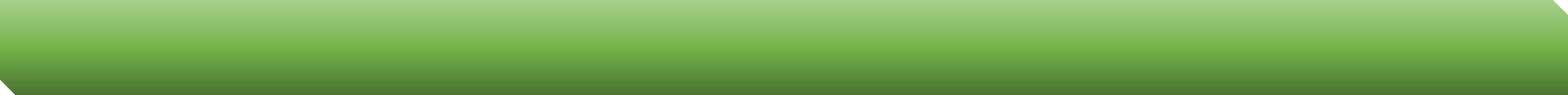 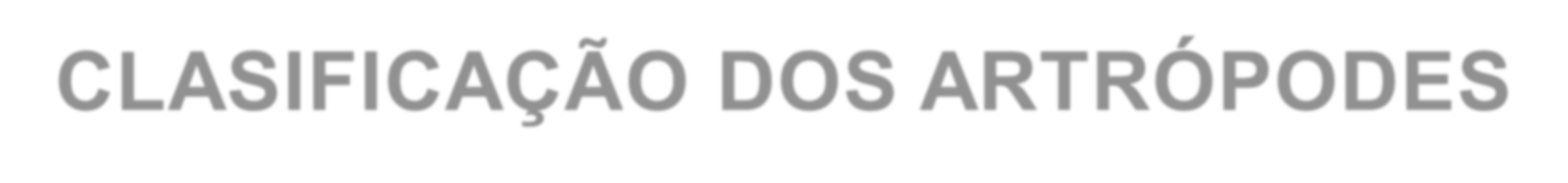 CLASIFICAÇÃO DOS ARTRÓPODES
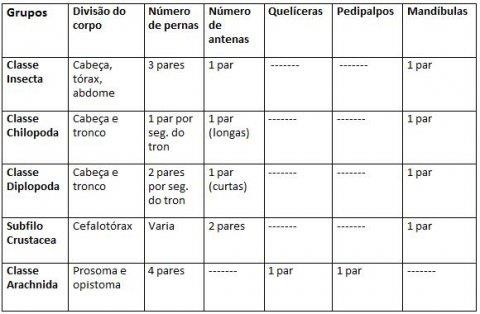